Week 13 - Wednesday
COMP 4500
Last time
What did we talk about last time?
Finished load balancing approximation
Set cover approximation
Questions?
Assignment 7
Logical warmup
U2 has 17 minutes to cross a bridge for a concert
Plan a way to get them across in the darkness
They have one flashlight
A maximum of two people can cross the bridge at one time, and one of them must have the flashlight
The flashlight must be walked back and forth
Each band member walks at a different speed
Bono:		1 minute to cross
The Edge:	2 minutes to cross
Adam:		5 minutes to cross
Larry:		10 minutes to cross
A pair must walk together at the rate of the slower man's pace
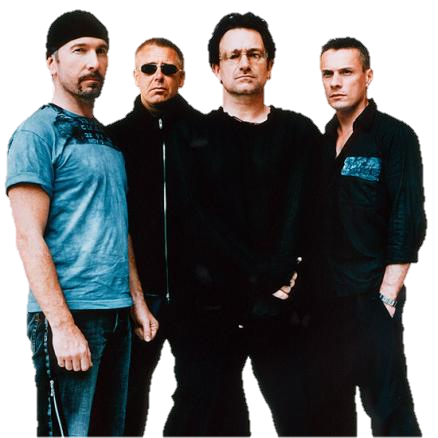 Three Sentence Summary of Knapsack Approximation
Knapsack
We've seen knapsack in dynamic programming (but with a pseudo-polynomial running time)
We've seen knapsack as an NP-complete problem
Now, can we approximate it in fully polynomial time?
Recall:
We have n items
Each item has a weight wi and a value vi
We want to maximize total value without going over our weight capacity W
The best approximation yet!
Algorithm design
We had a pseudo-polynomial algorithm for knapsack that ran in time O(nW)
The book gives details on how we can flip around weights and values to get a dynamic programming knapsack algorithm that runs in time O(n2v*) where v* is the largest value of any item (if values are integers)
Let's assume that algorithm is correct and build our approximation algorithm out of it
Algorithm design continued
If v* is a small integer, then we can run the algorithm as is
However, if v* is large, we can round the values up and use small integers instead:
v1 = 1,983,929
v2 = 2,437,888
v3 = 621,653
Rounding up to millions we get
v1 = 2,000,000
v2 = 3,000,000
v3 = 1,000,000
We can treat those values like 2, 3, and 1, respectively
Rounding notation
Approximate knapsack algorithm
Approximation running time
Approximation bound
Approximation bound continued
Approximation bound continued
Polynomial-time approximation schemes (PTAS)
And that's that.
Now you have a sense of the problems we know how to solve
Greedy algorithms take the best thing at a given moment
Divide and conquer divides problems into subproblems, sometimes improving the speed we could solve with greedy
Dynamic programming allows us to manage problems that have many (but only polynomially many) subproblems
NP-complete and NP-hard problems appear to take too long to solve
But some can be approximated! 
Undecidable problems simply cannot be solved with algorithms
Complex as this course was, it's only a taste of the richness out there
Quiz
Upcoming
Next time…
Review up to Exam 1 and a little beyond
Review Chapters 1-3
Reminders
Work on Assignment 7
Due the last day of class